What is ACCESS?
Establish by the NSF to support researchers and educators with access to nation’s most advanced computing systems
AT NO COST TO RESEARCHERS
Who is eligible for an allocation?
U.S. based researcher or educator at the graduate student level or higher
employees of non-profit, non-academic organizations (museums, libraries, etc)
federally funded research and development center
military service academy
even commercial organizations
must be willing to publish your work in open forums
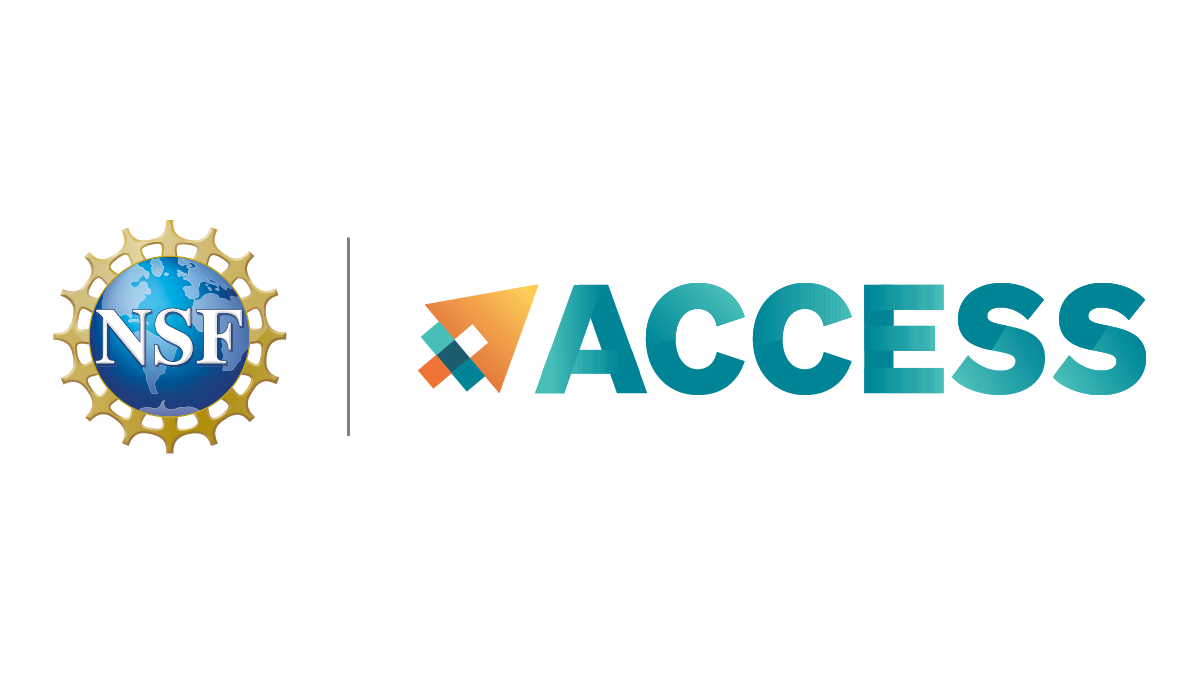 ‹#›
ACCESS Allocations
How does it work?
Users are granted “credits” which can be exchanged for service units on any of the ACCESS resources
For example, one can exchange ACCESS credits for CS-2 hours on Neocortex
these credits are determined based on dollar amounts
but again, this is a FREE resource
Some resources, such as Neocortex, will ask you to justify your request
For Neocortex, you must detail which of the 4 “tracks” you are planning to use
Track 1/2
Track 3
Track 4
ML Applications
Cerebras SDK
WFA
‹#›
ACCESS Allocation Levels
3.	 Accelerate
substantial resources
3-5 page description with well-defined plan
4.	Maximize
no upper limit on the award size
should represent significant research progress
roughly equivalent to an NSF proposal in terms of rigor and length
Explore
small amount of resources, geared towards newer researchers
only abstract is required
Discover
modest scale research
one page description
‹#›
Demo: ACCESS Allocations
https://www.loom.com/share/0e0aa746bce446618b1551d0143b345c
‹#›
What is NAIRR?
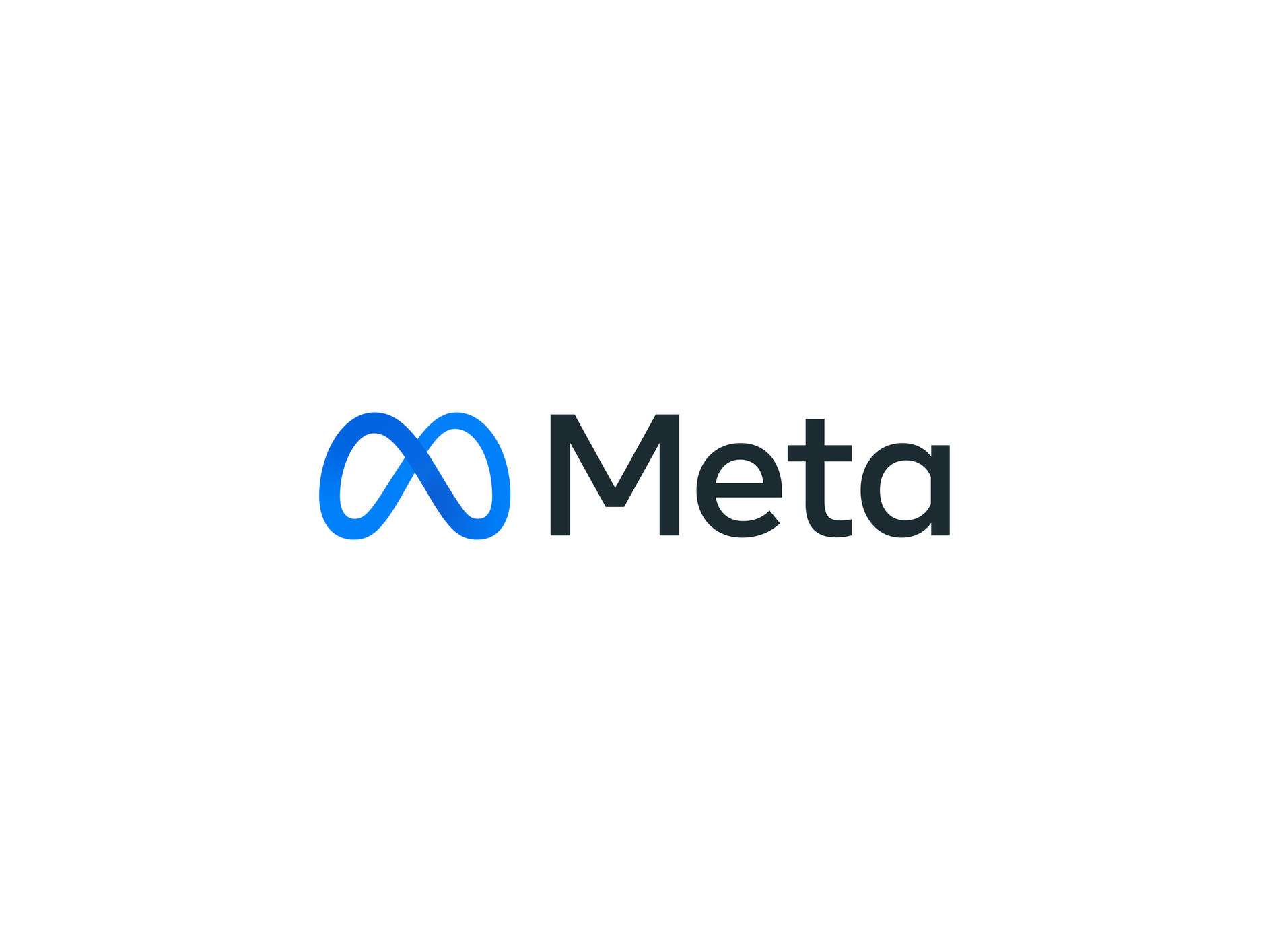 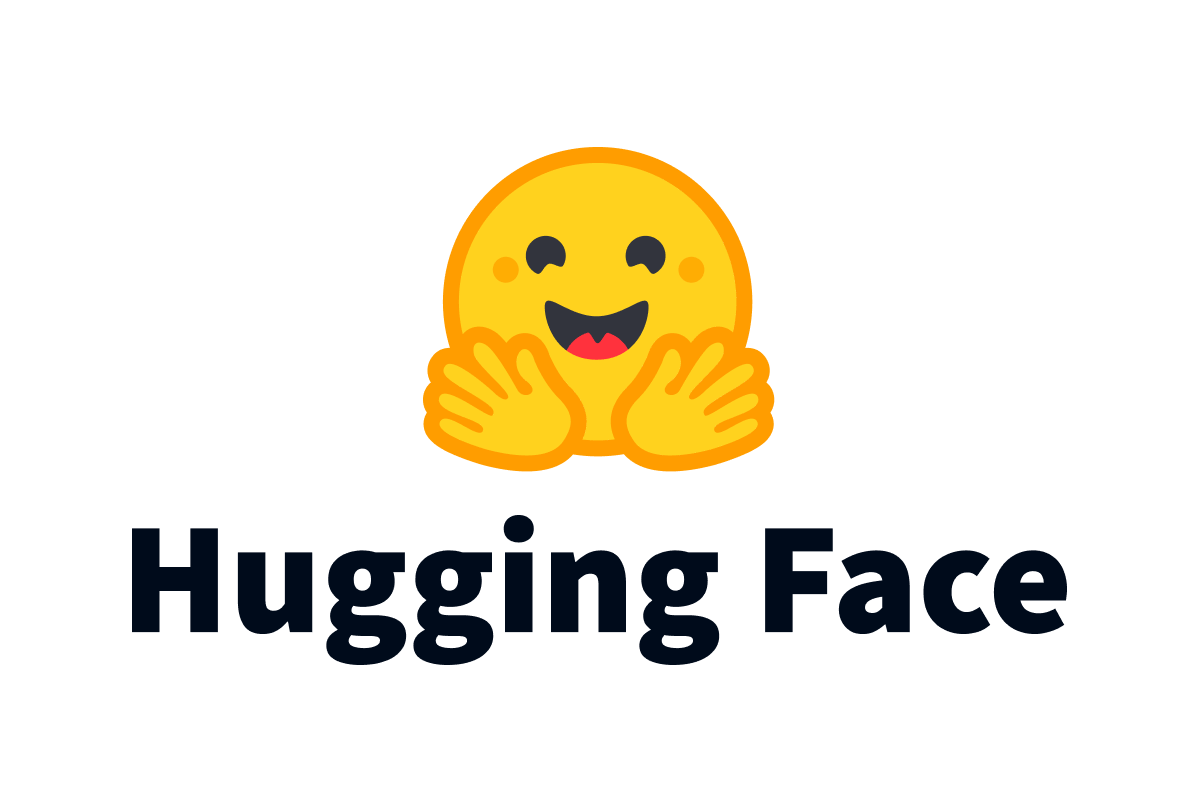 National Artificial Intelligence Research Resource
connect US researchers and educators to computational, data, and training resources to advance AI research
cooperation with federal agencies, government, and non-government partners
Who is eligible?
US based researchers and educators from US-based institutions including academic institutions, non-profits, federal agencies, federally funded R&D centers, startups and small business with federal grants
must be willing to publish results in open forums
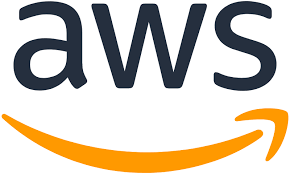 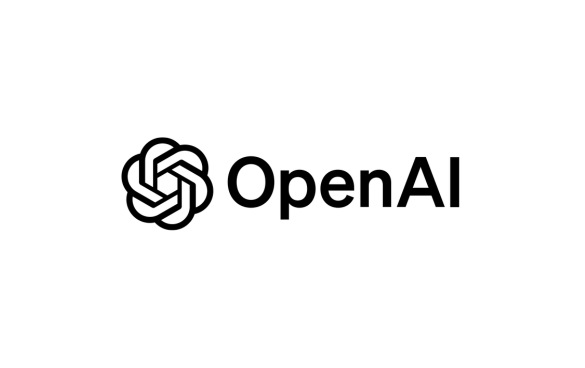 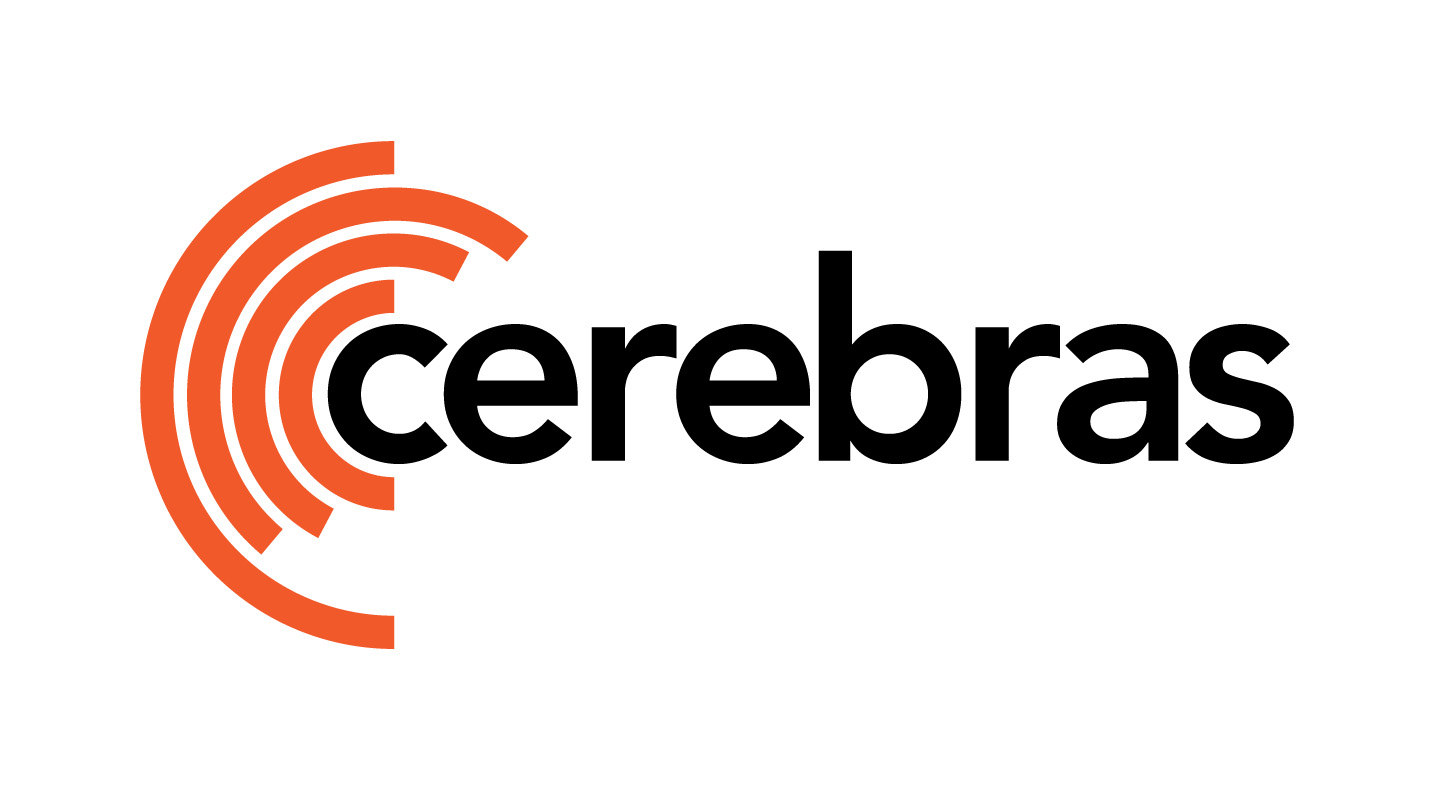 ‹#›
Areas of Focus for NAIRR
Cross-cutting focus areas
across disciplines, focused on applications of AI
creation of foundation models, incorporating models into simulations, privacy preserving methods
Domain specific focus areas
societally relevant research on AI safety, reliability, security, and privacy
cancer treatment and individual health outcomes
resilience and optimization of agricultural, water, and grid infrastructure
improving design, control, and quality of advanced manufacturing
addressing earth, environmental, and climate challenges
‹#›
NAIRR Allocation Proposals
Scientific/Technical Goal (~1 page)
include plans and timetables
publication plans
Estimate of Compute, Storage, Other Resources (~1 page)
scale and type of resources
include any supporting data
keep questions from this page in mind
Support Needs
request for collaborations from resource providers
any restrictions that apply (HIPAA, etc)
Team and Team Preparedness
summarize team’s qualifications and readiness
Documents Needed:
Proposal Document
limit 3 pages
CV/biosketch for project team lead
References
follow formatting listed here
‹#›
Demo: NAIRR Allocations
https://www.loom.com/share/04aec838d30c4795a5a0120a64b4dfa4
‹#›